Regeneration in your Service Department

Mike Vannattan
Performance Manager
Agenda
Sales to Service

Service to Sales

Texting Utilization

Service Appointment’s

Service Campaigns 

Q&A
Sales to Service
Missed Opportunities
How many of YOUR customers buy, but never service with you?
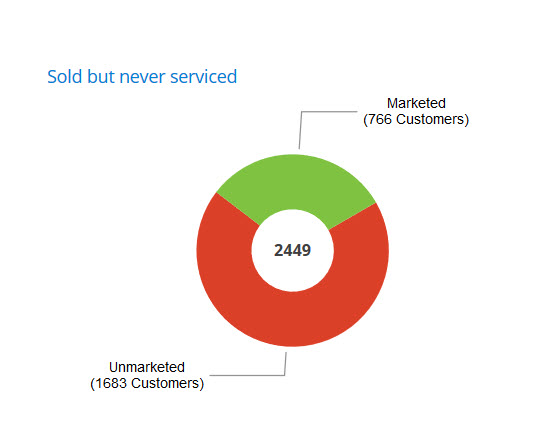 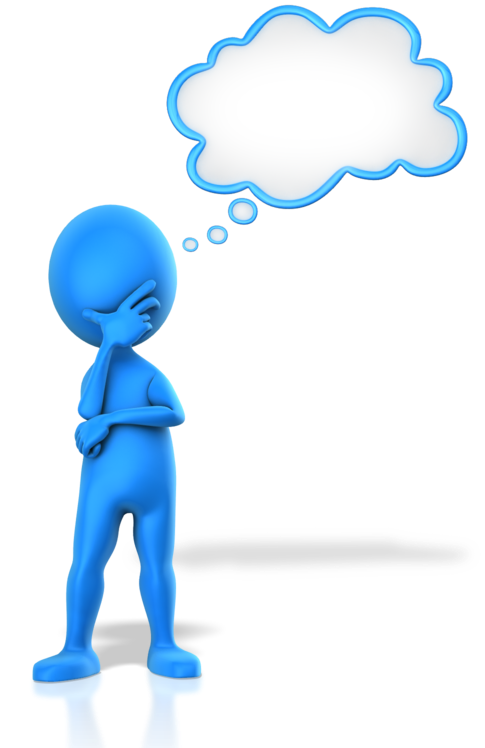 Missed Opportunities
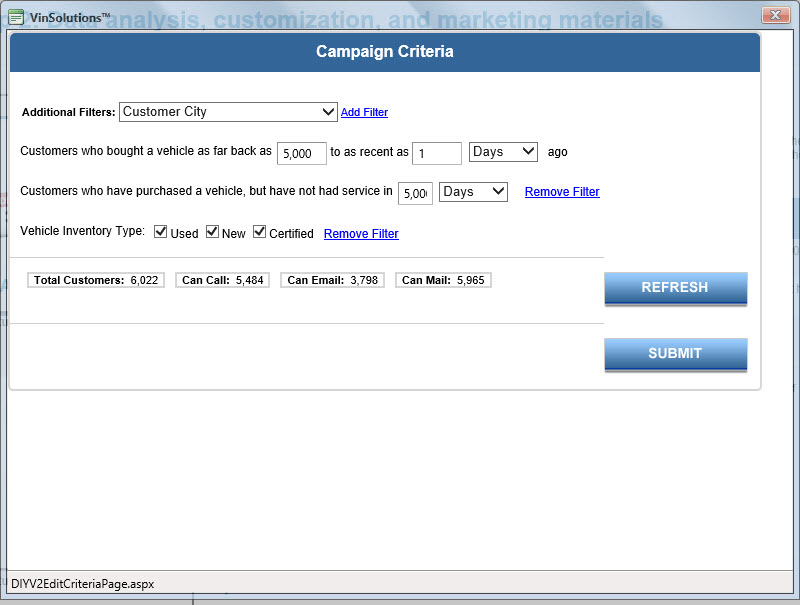 Service Intro in the Road to Sale Process
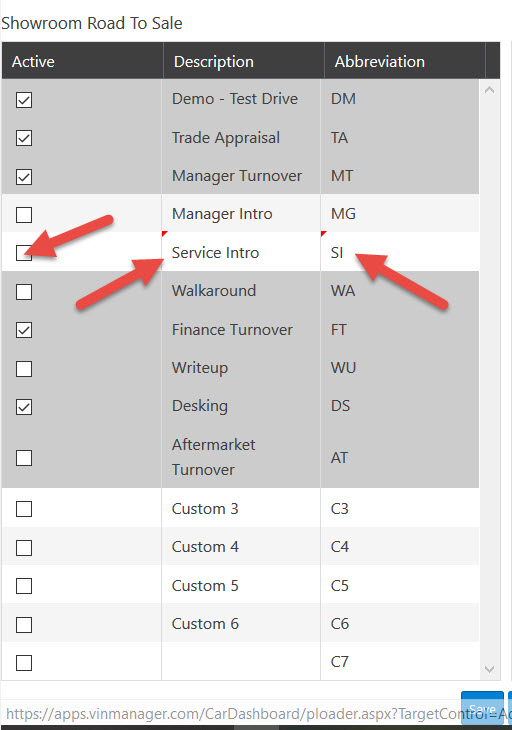 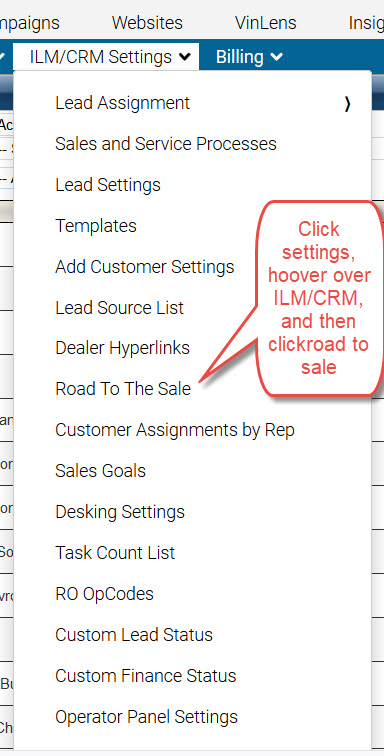 Service Manager Follow Up
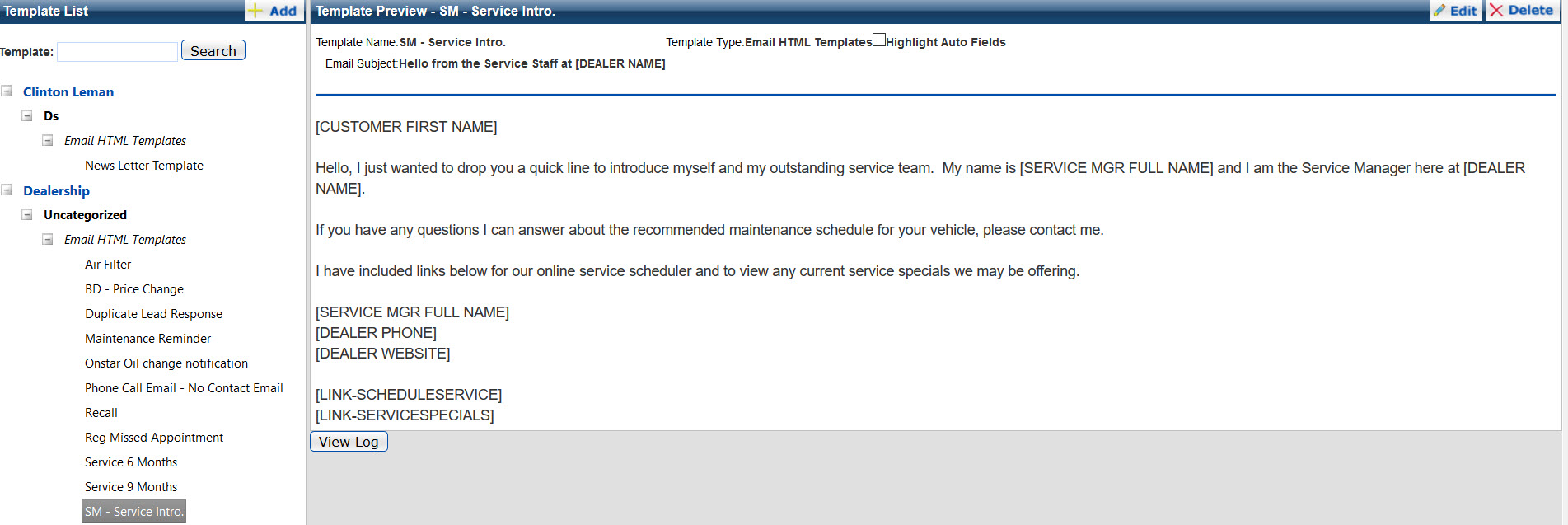 Make Sure Your Customers Know
We Service All Makes and Models 
	(BOTH NEW,USED & CERTIFIED VEHICLES)
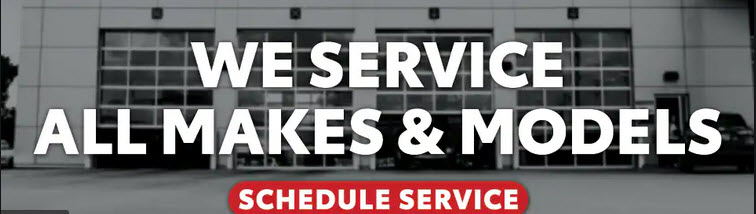 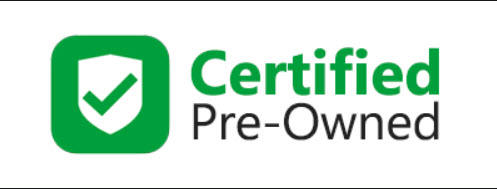 Continue to Follow Up
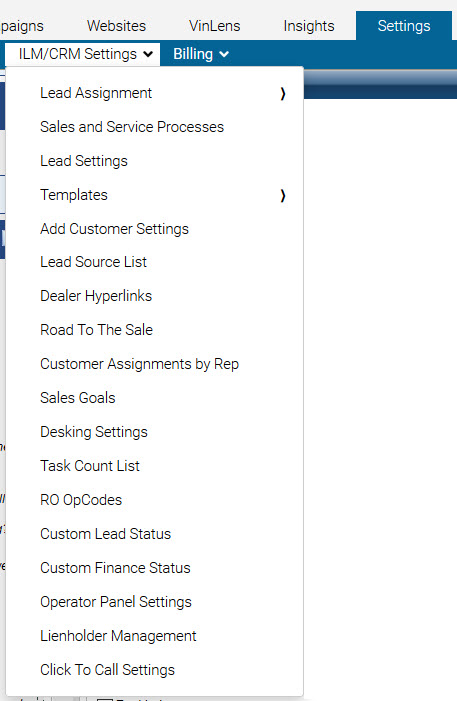 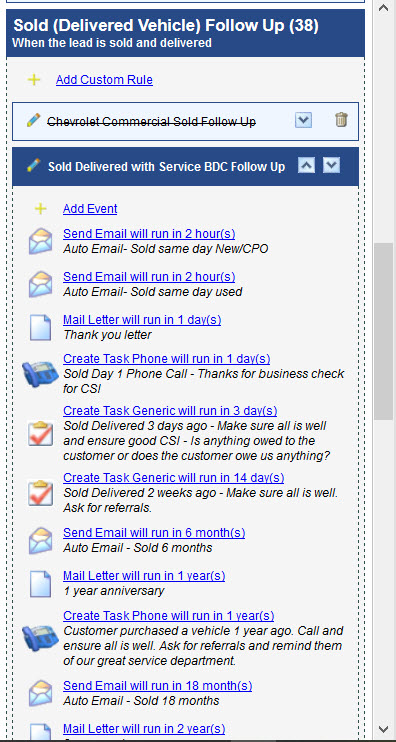 First Oil change in sold follow up process, maybe 1 year, 2 years, and 3 years etc….
Unsold Service Follow Up
Purchased Elsewhere – Are we trying to reach these customers for future growth and retention?
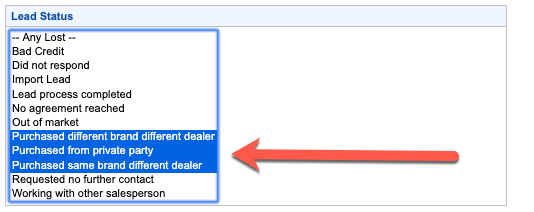 Follow up with ALL opportunities
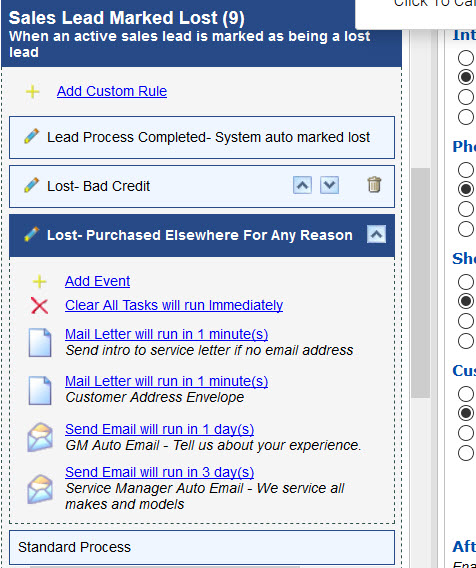 Create your own follow up process to capture new service customers, regardless where they purchased
Service to Sales
Closed RO’s
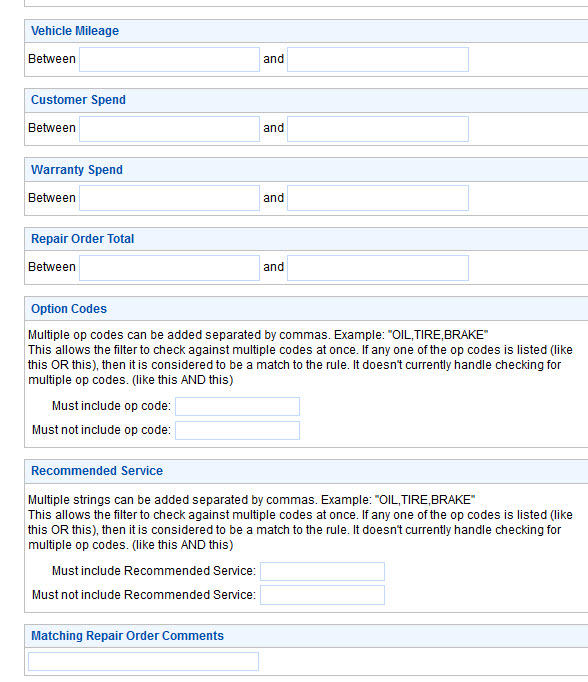 What are you currently doing?
Declined Big Ticket RO’s
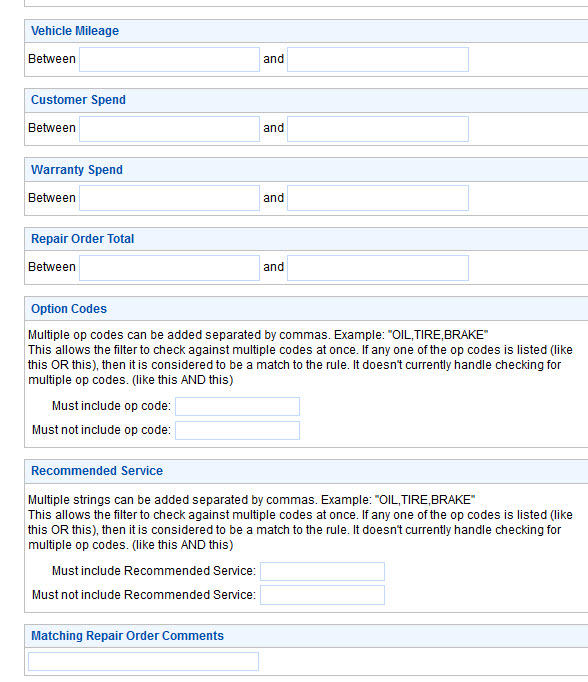 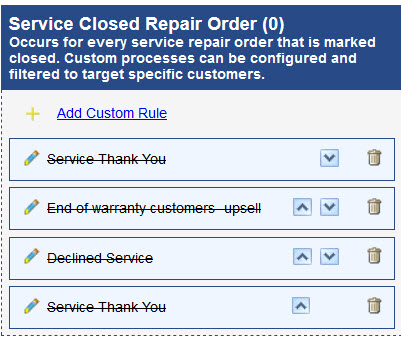 Declined op codes
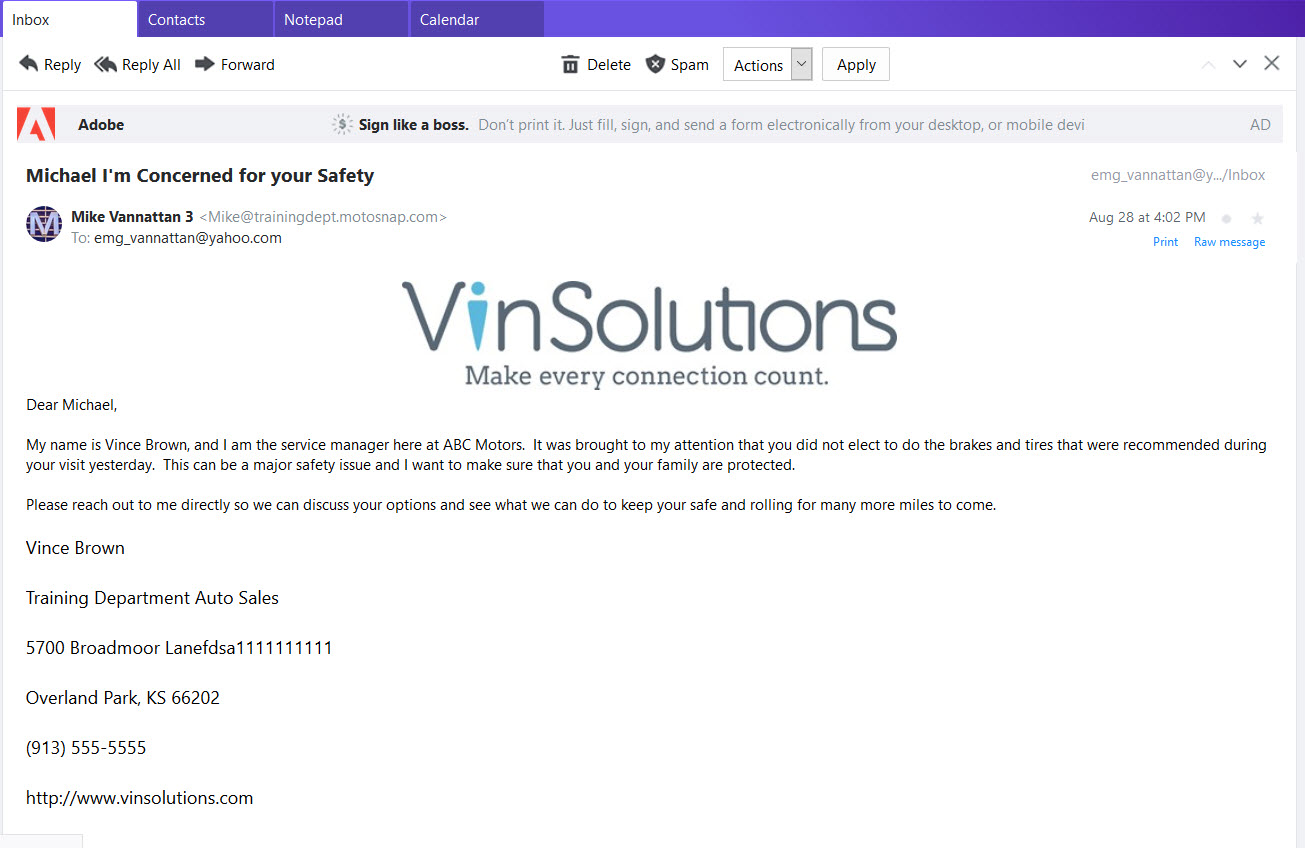 Declined op codes
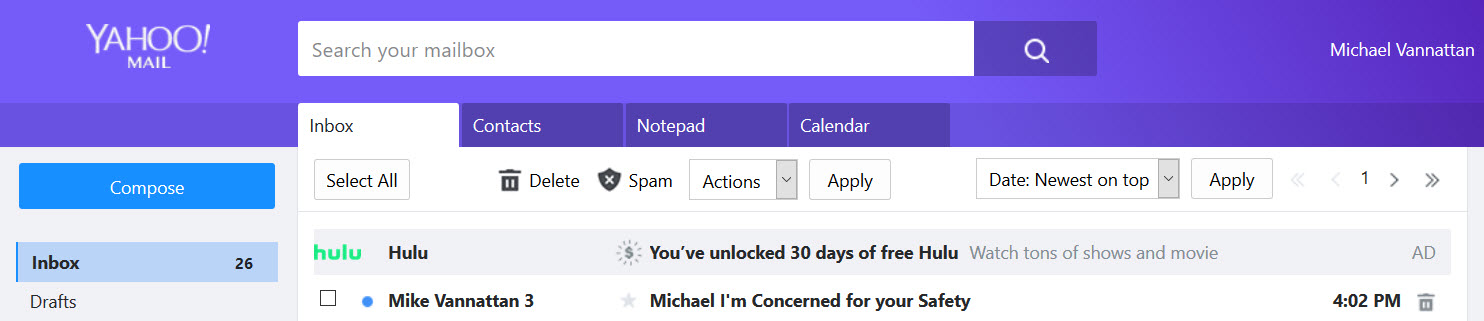 F&I
Utilize Mileage - did you buy a warranty?

Utilize op codes - did you buy tire & wheel, paint protection, etc…
Texting Utilization
Easy to use
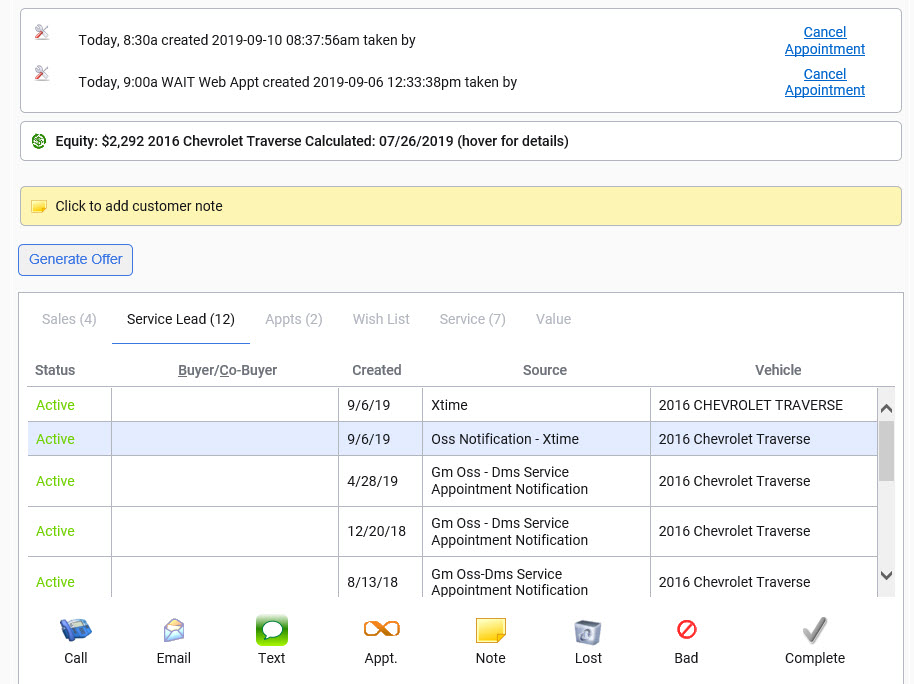 Quick Communication
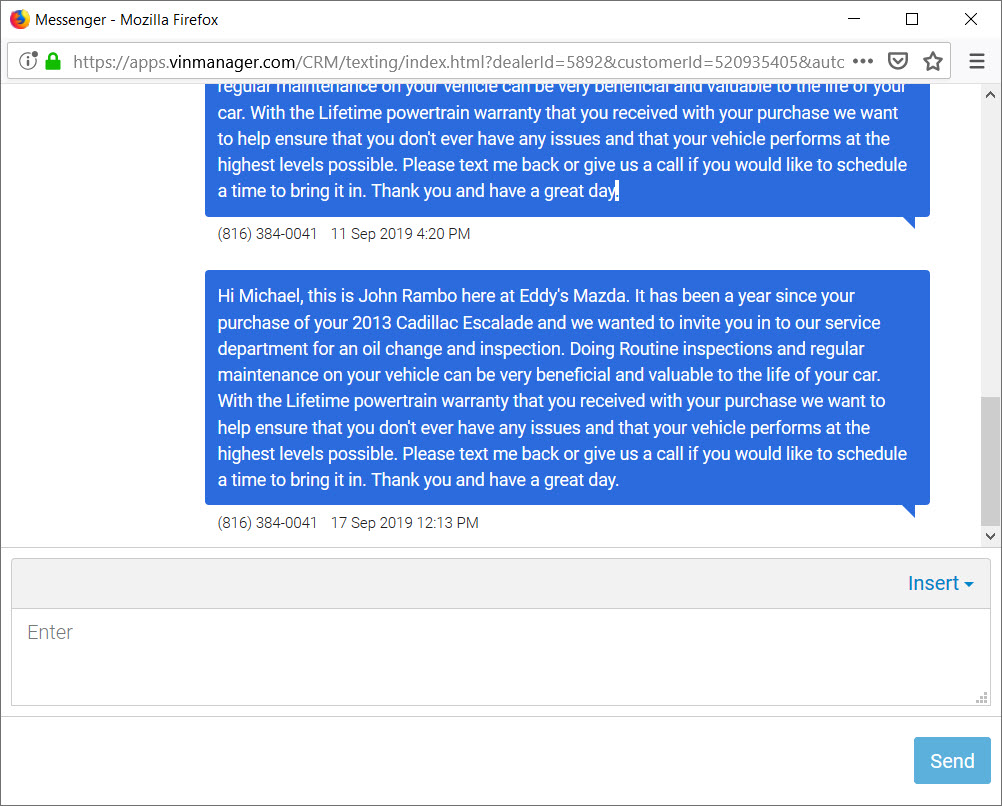 Texting Utilization in Service ideas
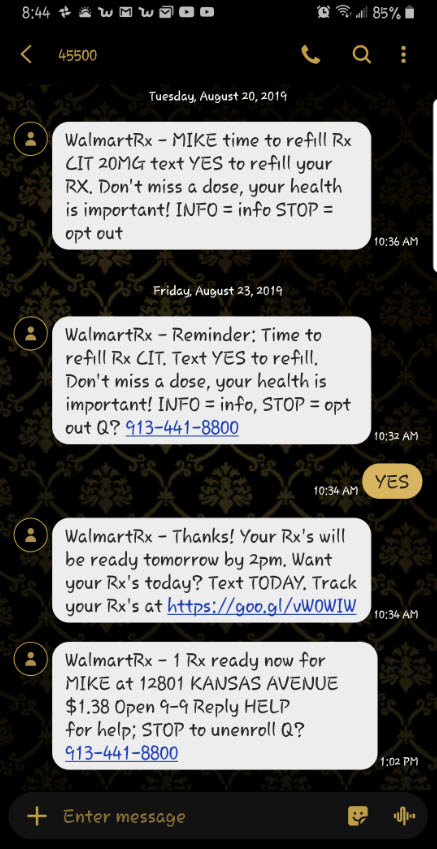 Appt. Reminder

Your car is ready

Multi Point Inspection Video
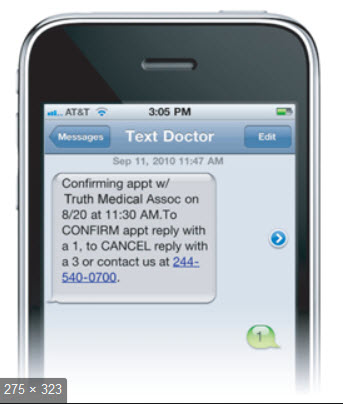 Service Appointment’sIntegration with DealerTrack, Reynolds, CDK,     Dominion, Autosoft, Adam, PBS, Procede, & Serti
Be Proactive with Service Appointment’s
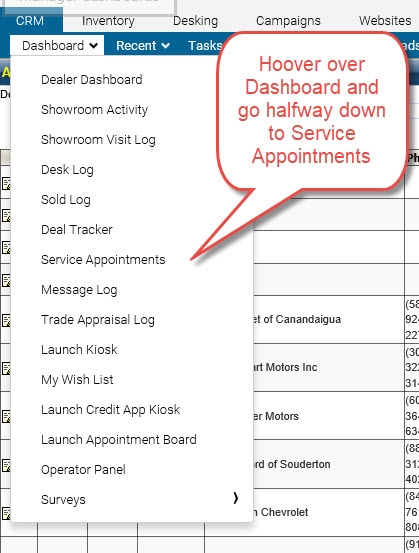 Service Appointment Dashboard
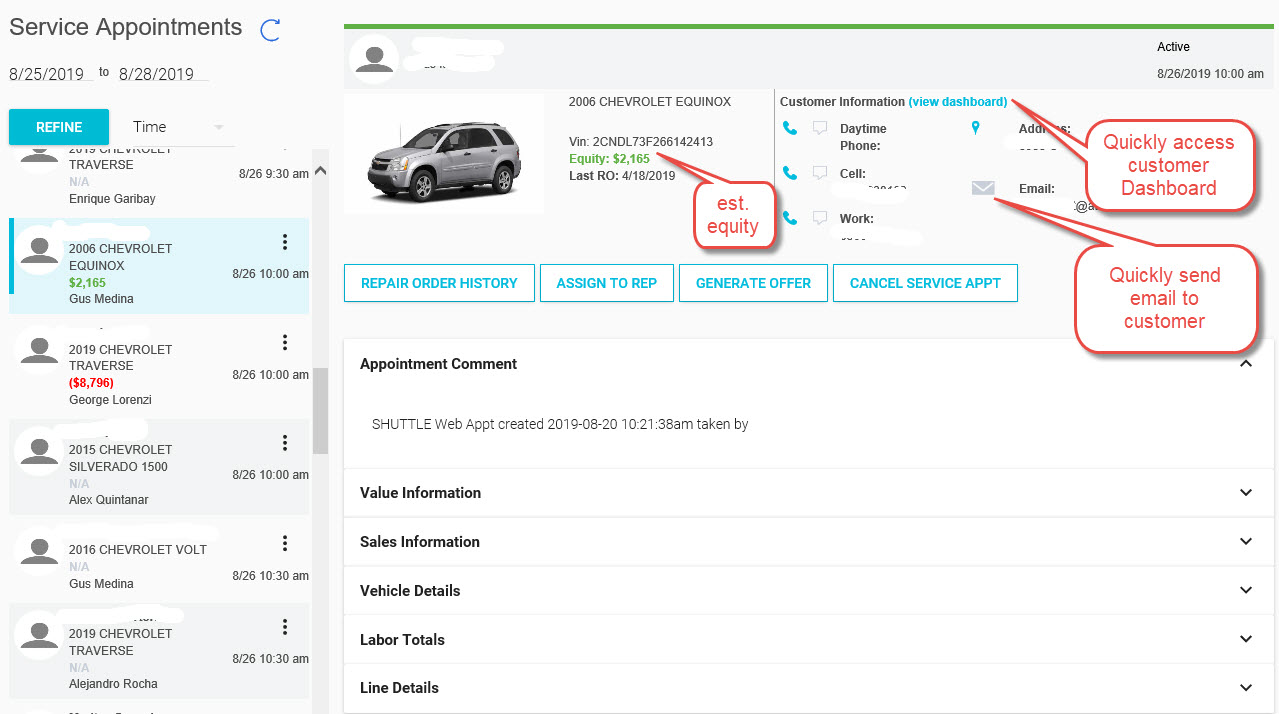 Enhance Your Customer Experience
Sales people are aware of their customers coming in for service
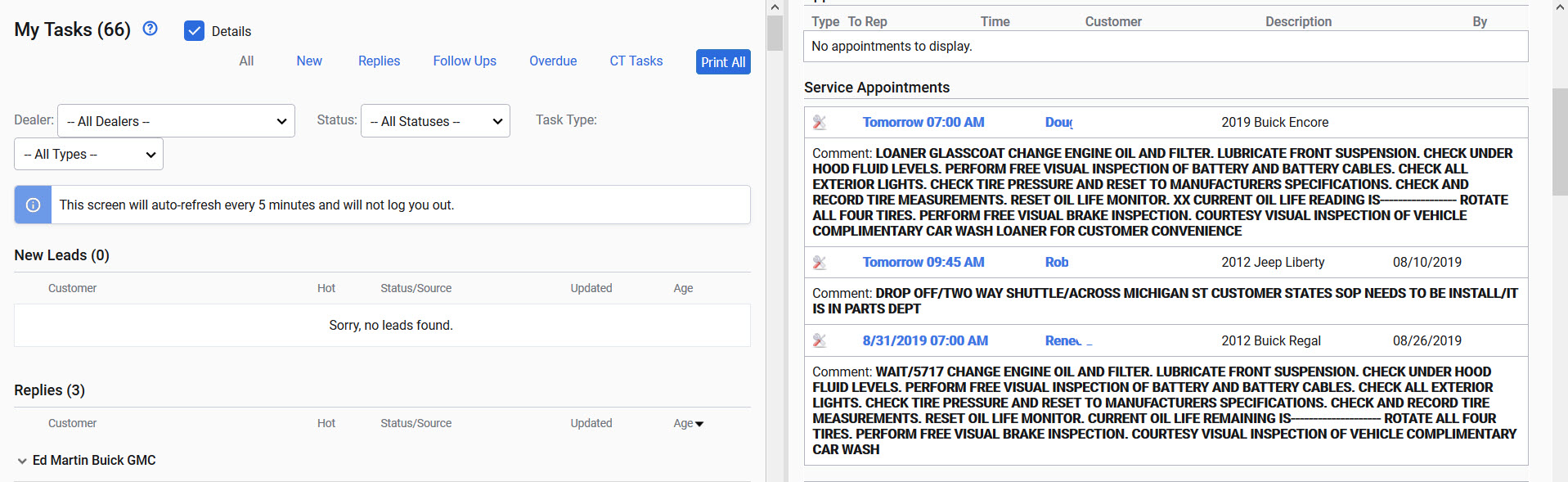 Service Campaigns
Campaign to your customer’s
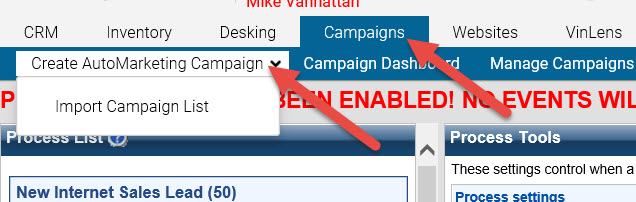 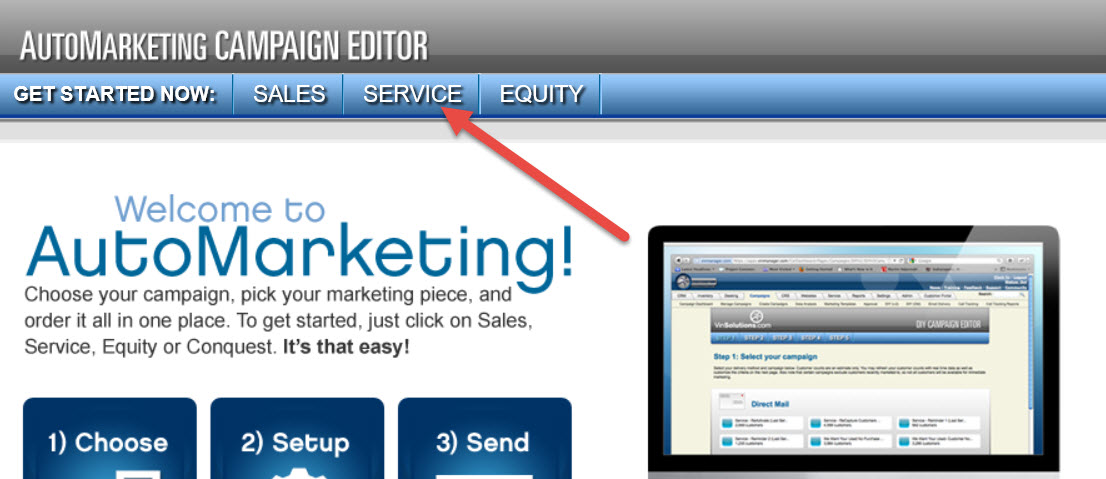 Custom Campaigns
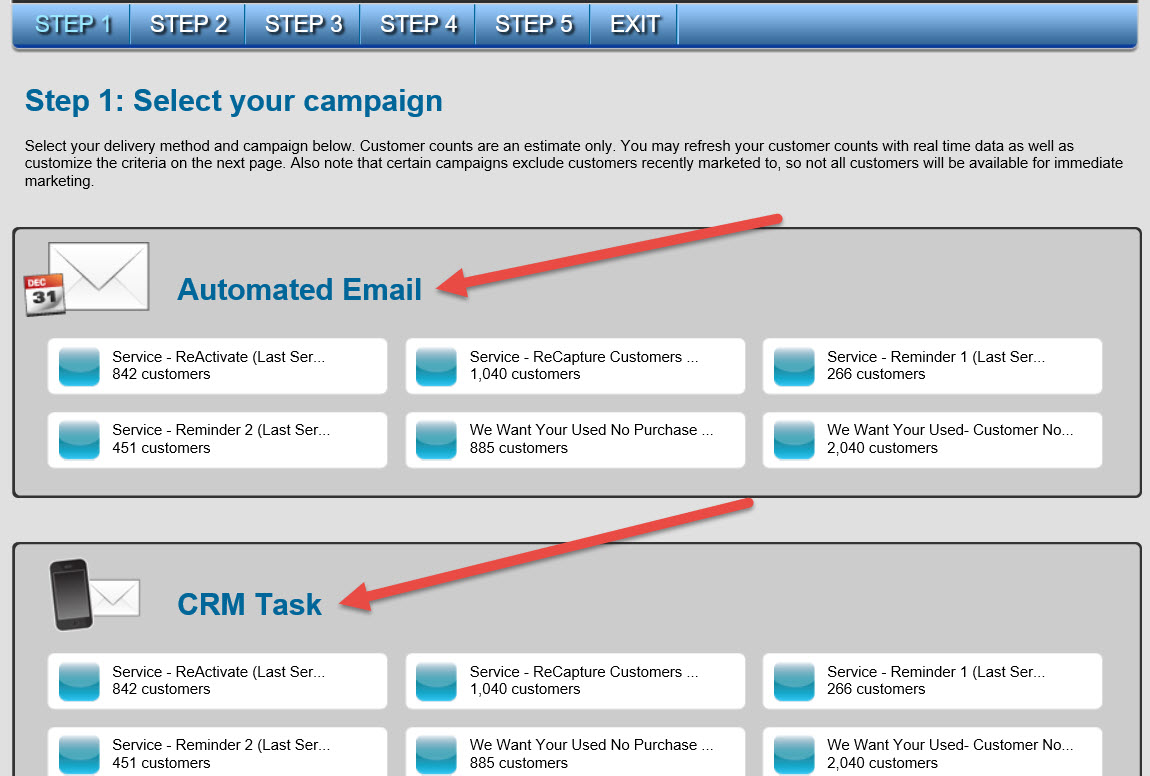 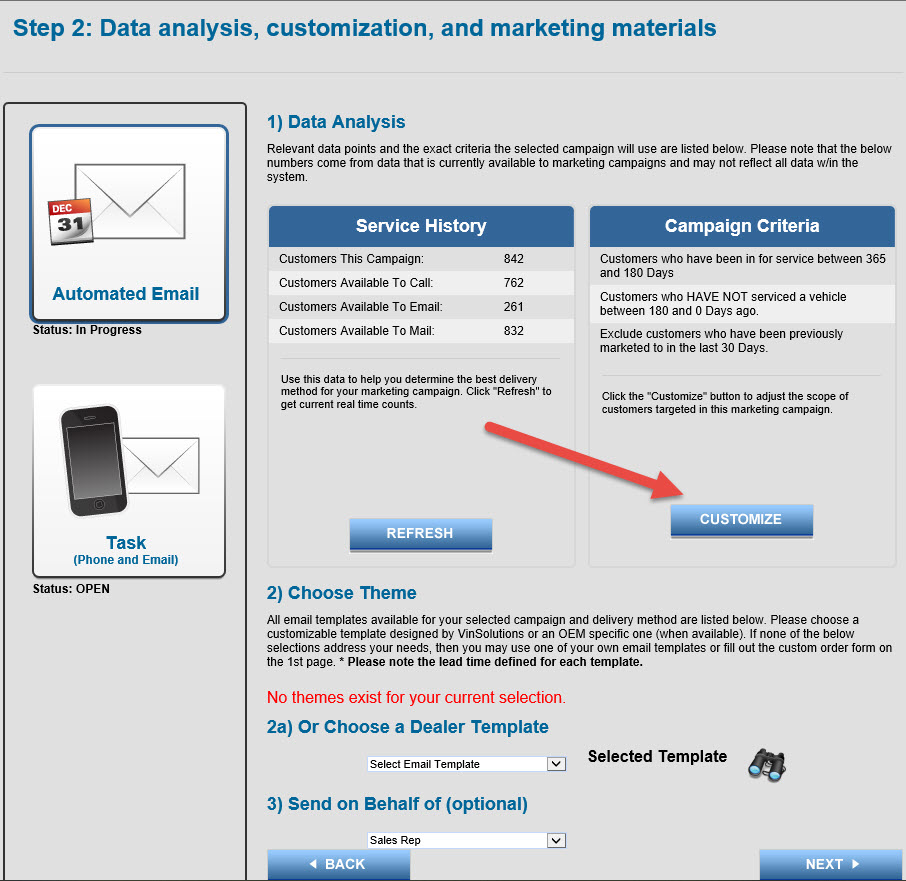 Campaign Examples
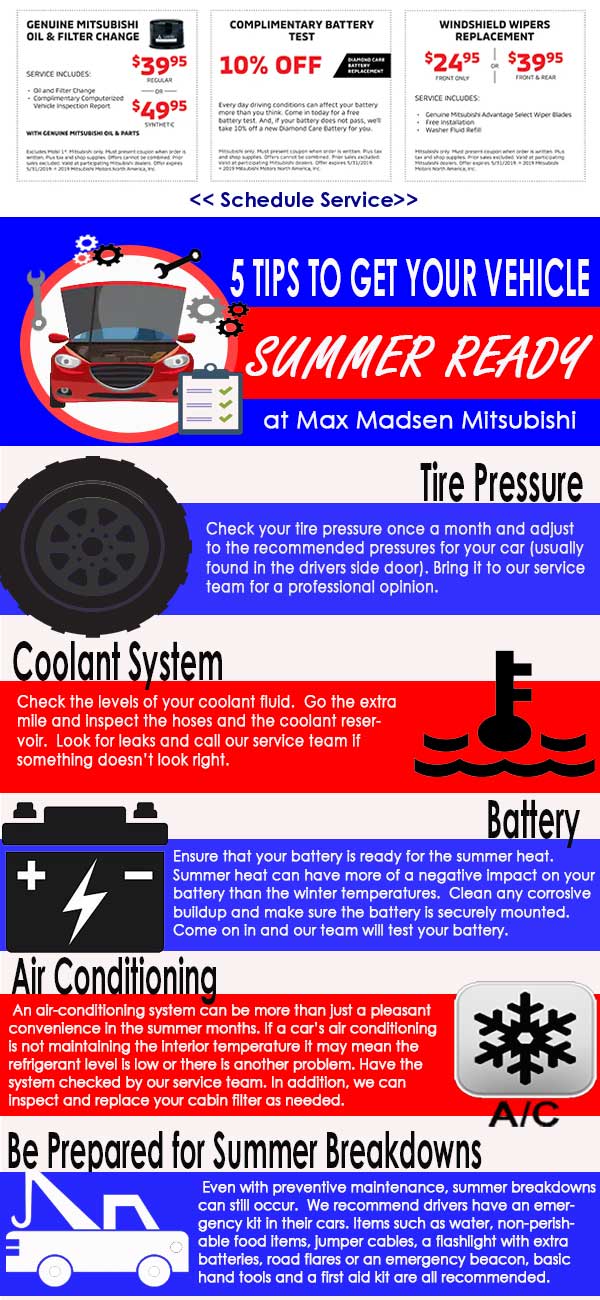 Campaign Examples
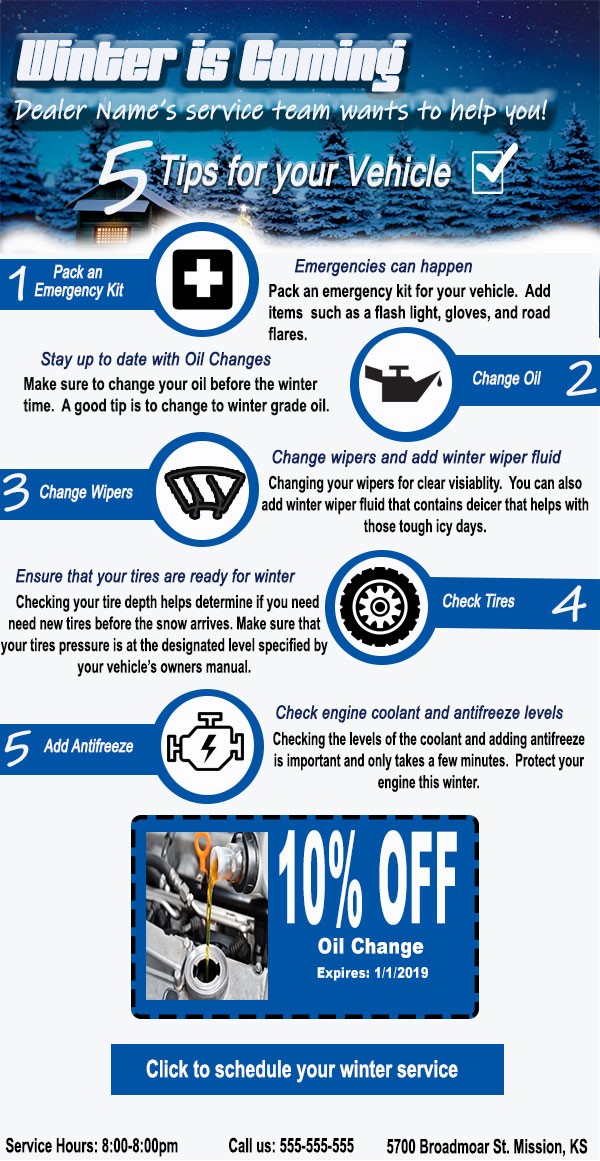 Campaign Examples
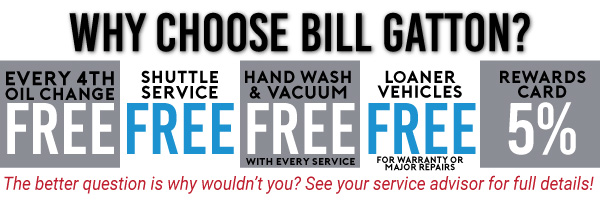 Key Takeaways
Sales to Service/Service to Sales game plan

Additional profit from closed RO’s

Utilize Texting to communicate

Be more effective on your service drive with the appointment dashboard

Campaign to regenerate and retain opportunities

Utilize your Vinsolutions CRM to improve CSI and add money to your bottom line
Q&A
Regeneration in your Service Department

Mike Vannattan
Performance Manager